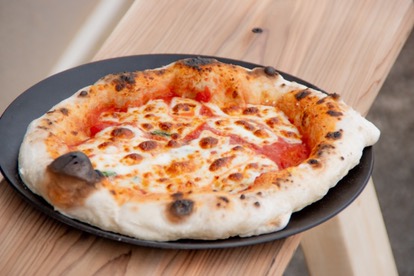 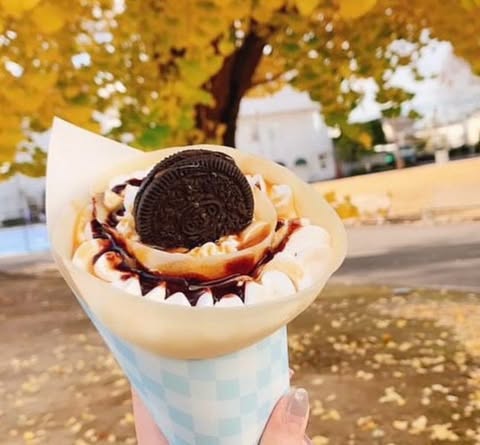 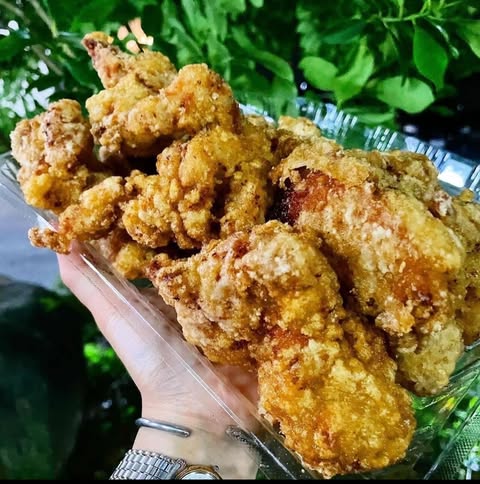 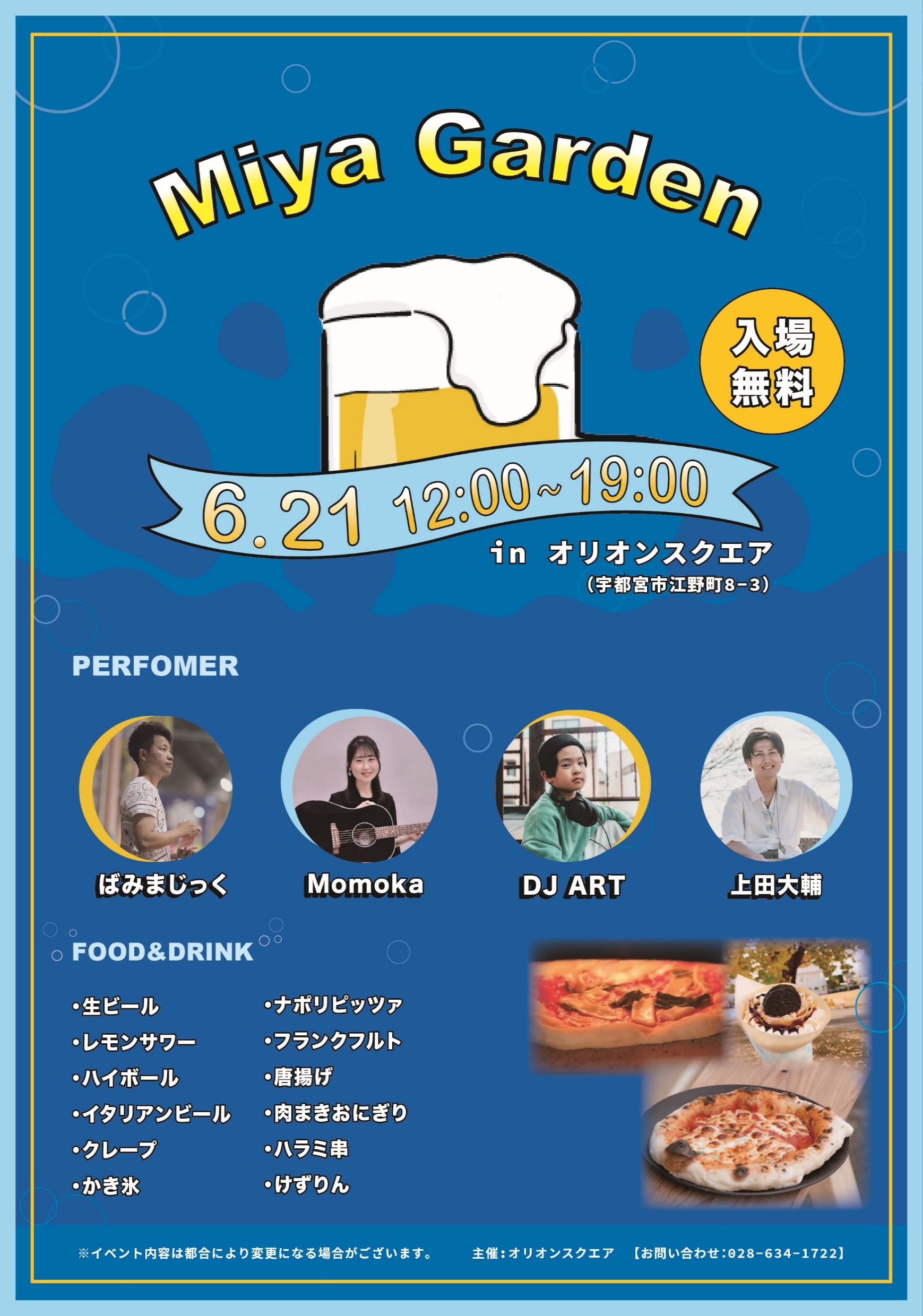 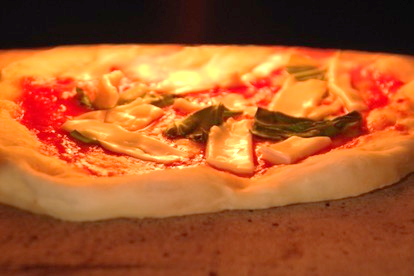 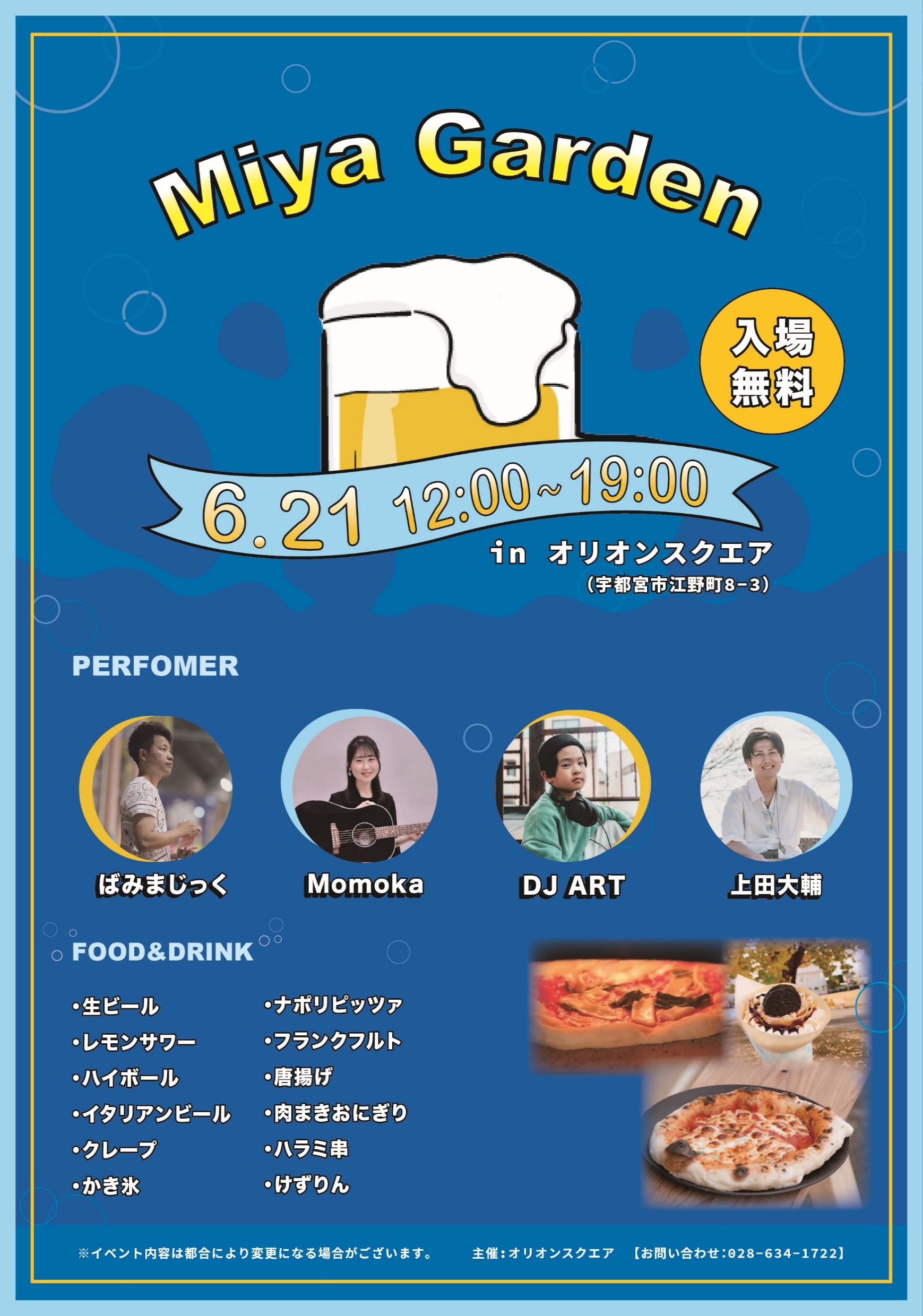 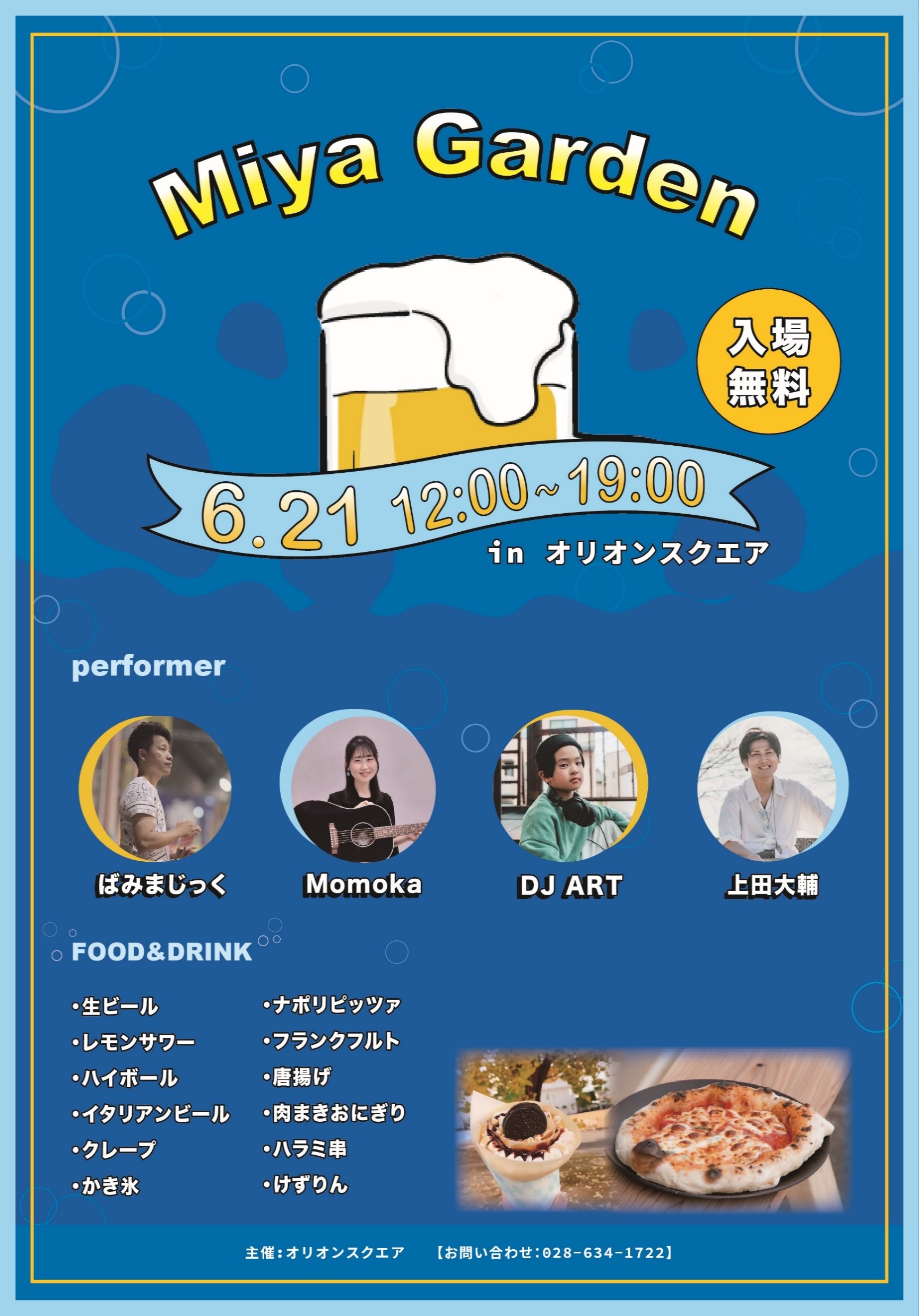 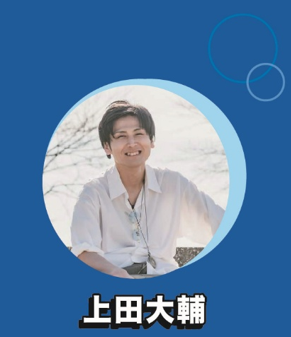 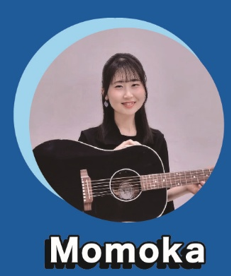 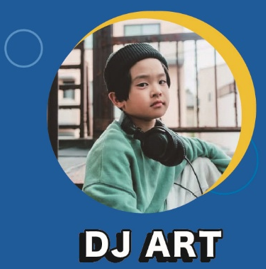 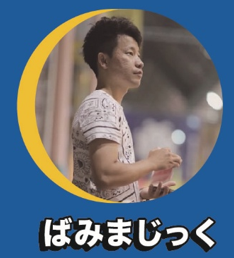 18:20～19:00
14:00～14:50
17:00～17:45
12:00～12:50
④